Doc. MUDr. Tomáš Grus, PhDII. Chirurgická klinika VFN Praha
Zimní semestr 
2. října 2020
APENDICITIDA
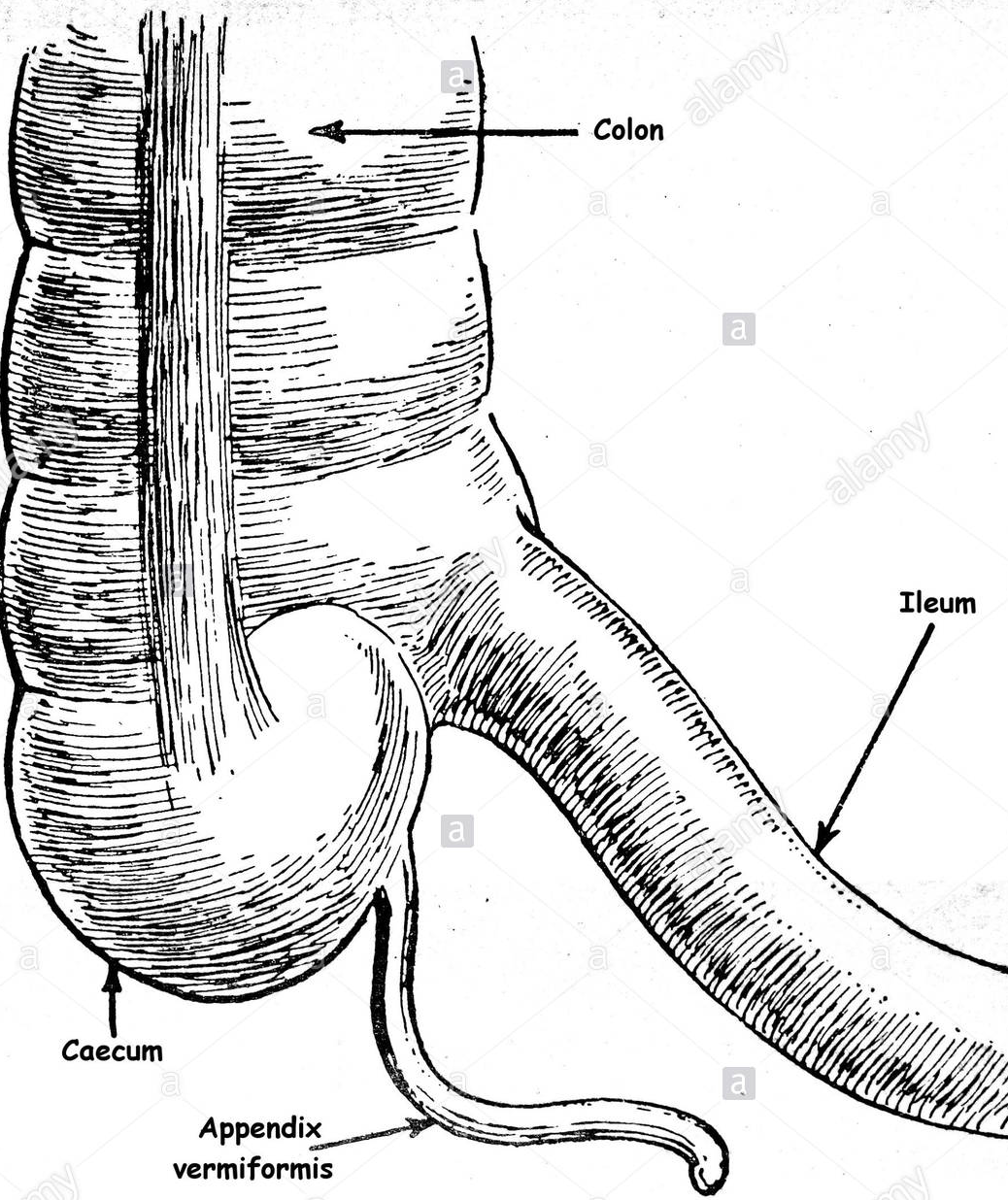 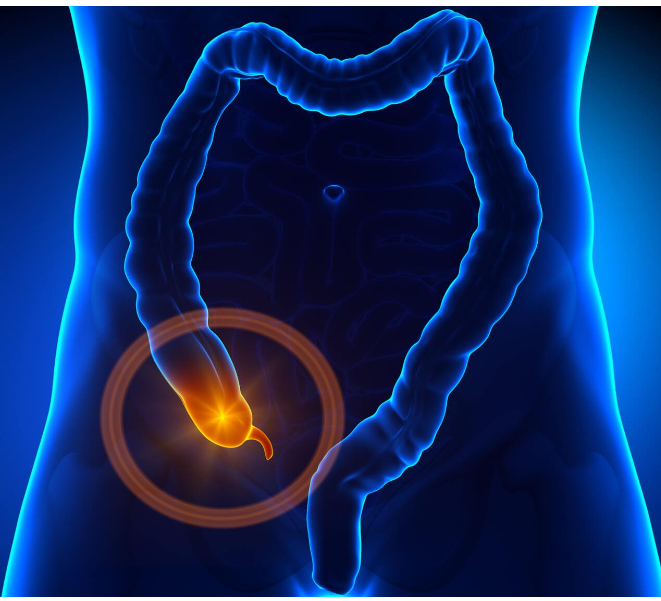 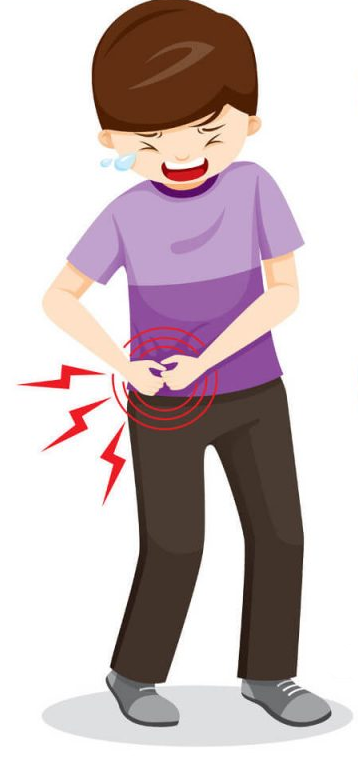 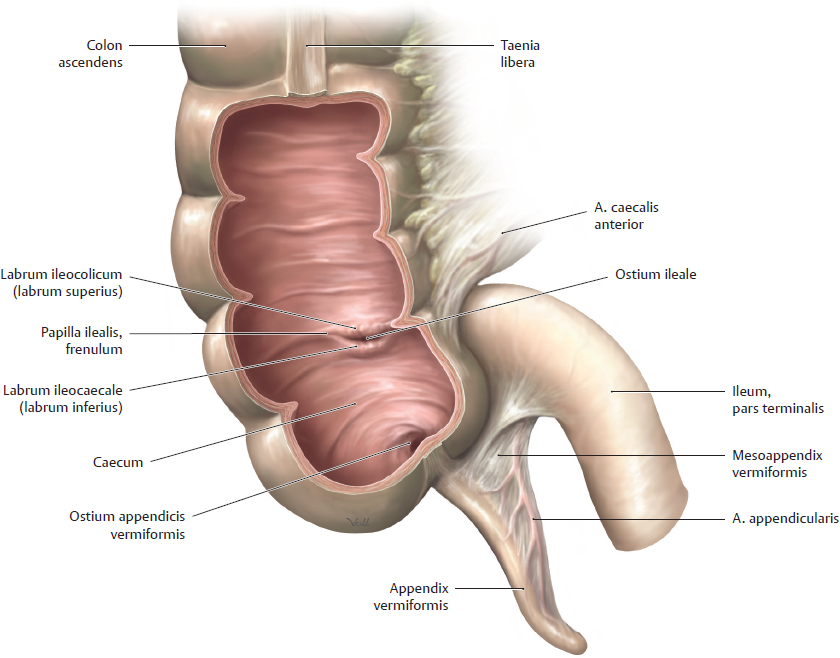 caecum
Appendix vermiformis
Slepé střevo
Červovitý výběžek
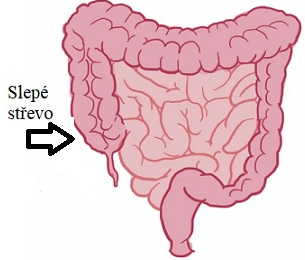 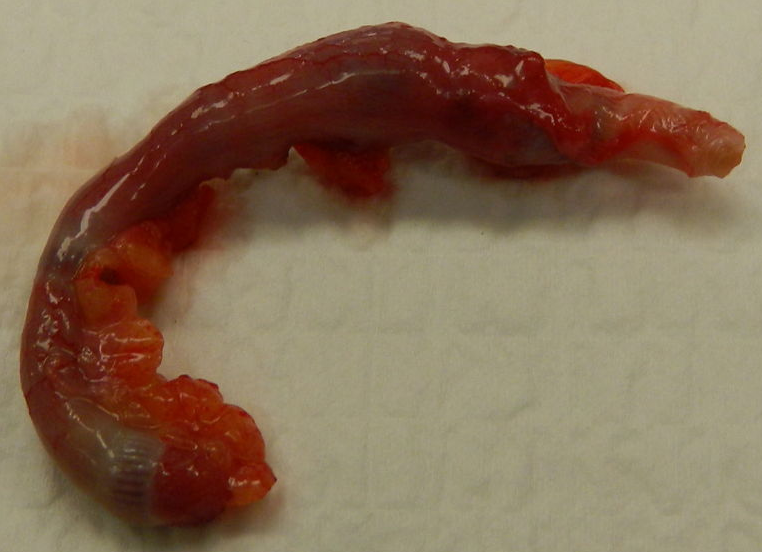 Apendix – appendix vermiformis
tloušťka 0,5-1,0 cm, délka 10cm
malá část tlustého střeva, která jako přívěšek slepého střeva leží intraperitoneálně 
podle funkce je to lymfatický orgán
červovitý výběžek
Apendix
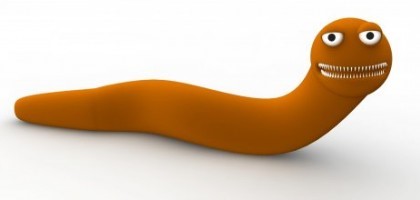 Body pro vyhledávání apendixu
zeleně McBurneyův bod
červeně Lanzův bod
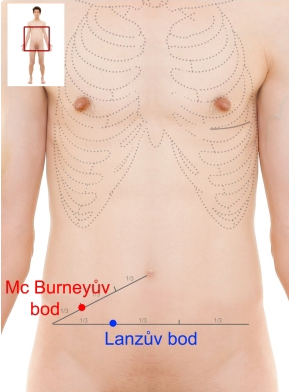 Uložení apendixu
maximum incidence je v 2.dekádě
obstrukce lumina fekality, lymfoidní hyperplazií, cizími tělesy, parazity, primárními (karcinoid, adenocarcinom, Kaposiho sarcom, lymphom) i metastatickými (colon a mamma) tumory
celková přesnost diagnostiky akutní apendicitidy se pohybuje kolem 80%.
Zánět apendixu - apendicitída
[Speaker Notes: Fekalit -]
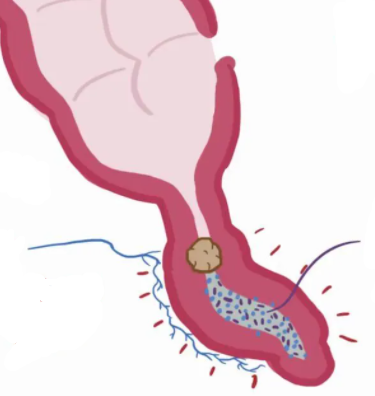 Jakmile intraluminální tlak v apendixu překoná kapilární perfusní tlak, dojde k venosní stagnaci, arteriální kompresi a ischemii tkáně. Rozvíjí se transmurální zánět.
Pokračující ischemie vyúsťuje v infarzaci, nakonec až k perforaci stěny.
Zánět se šíří na parietální peritoneum a přilehlé struktury – terminální ileum, caekum, pánevní orgány.
Přestup bakterii
Viscerální nervové zákončení
Appendicitida
Typické příznaky jsou:
Klasické znaky NPB:
vznik z pocitu plného zdraví,
náhlý začátek,
bolest břicha,
rychlá progrese
nauzea a reflexní zvracení
nadýmání
tachykardie
subfebrilie (febrilie nad 39 °C spíše appendicitidu vyvrací)
Lennanderův příznak (rozdíl mezi teplotou v axile a teplotou v rektu je víc než 1 °C)
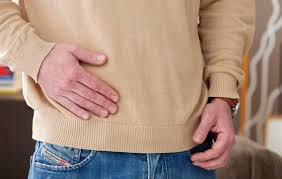 Psoatův příznak
Rovsingův příznak
Provádíme hyperextenzi v kyčli, nebo flexi v kyčli proti odporu a nemocný cítí bolest v místě apendixu (u retrocékální formy)
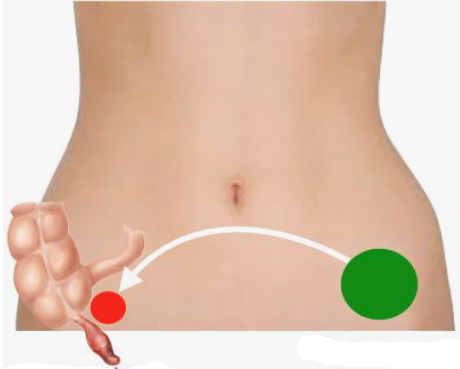 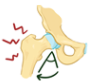 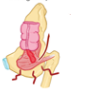 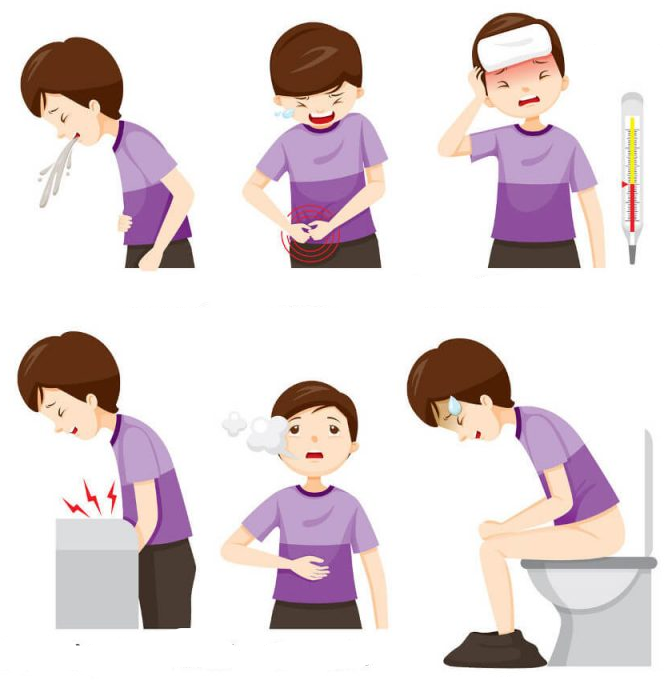 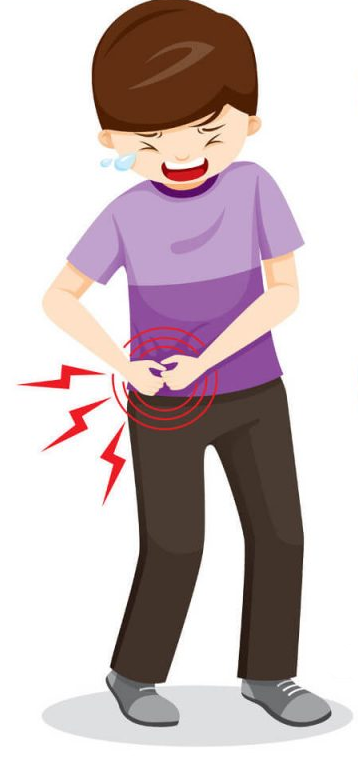 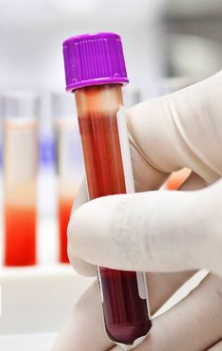 Diagnostika apendicitídy
Cave!  – apendicitida je nejčastější příčina akutních bolestí břicha ve vyspělých západních zemích

anamnéza + fyzikální vyšetření
laboratoř: elevace zánětlivých parametrů (leukocytóza, zvýšené CRP)
ultrazvukové vyšetření, senzitivita UZ diagnostiky je  mezi 75-90%, specificita 86-100%
v nejasných případech CT  (dif. diagnostika, perforace…),u CT se uvádí sensitivita 90%–100%.
Ultrazvuková diagnostika
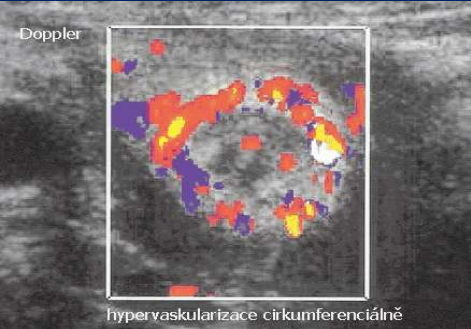 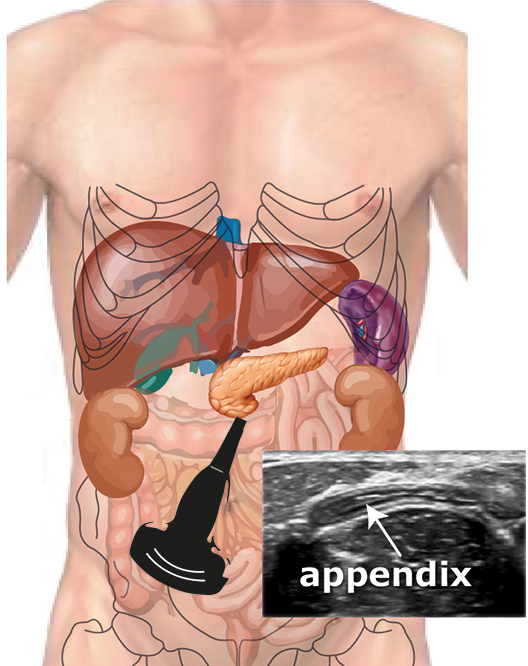 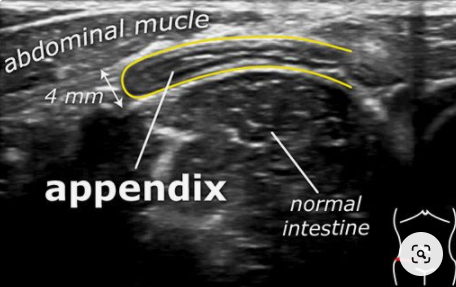 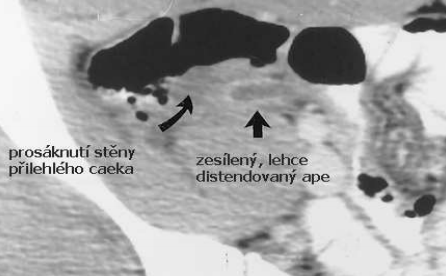 CT
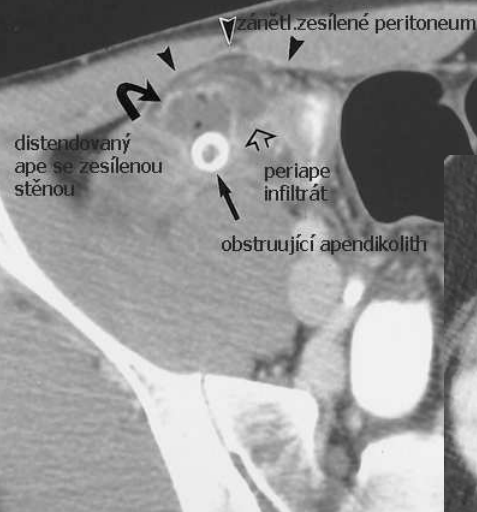 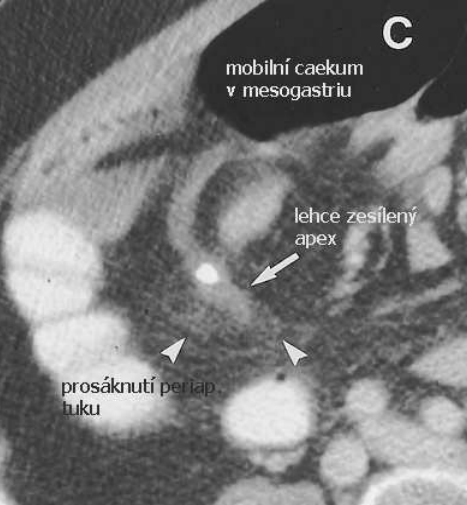 Chirurgická terapie
Akutní apendicitidu lze řešit výhradně operačně .
Appendektomií:  
         1)laparotomicky, 
         2) laparoskopicky.
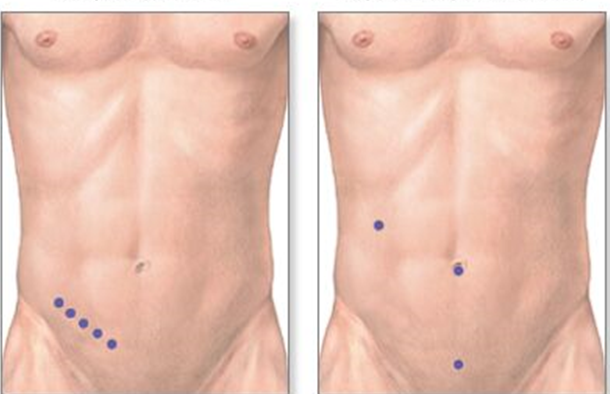 Laparotomie
Děkuji za pozornost
Zimní semestr 
2. října 2020